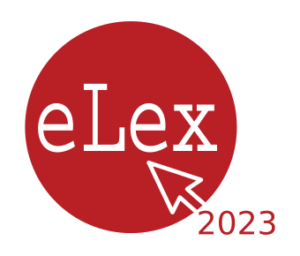 Representing Ideology in Terminological Knowledge Bases
Pilar León-Araúz, Arianne Reimerink, Melania Cabezas-García, and Pamela Faber
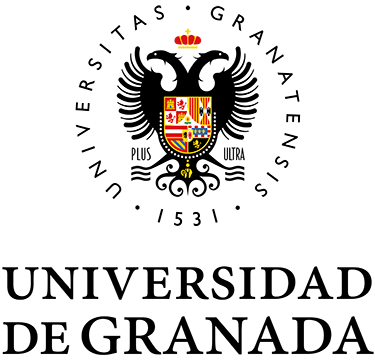 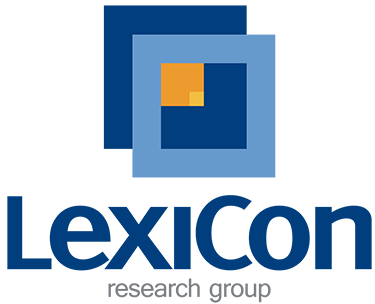 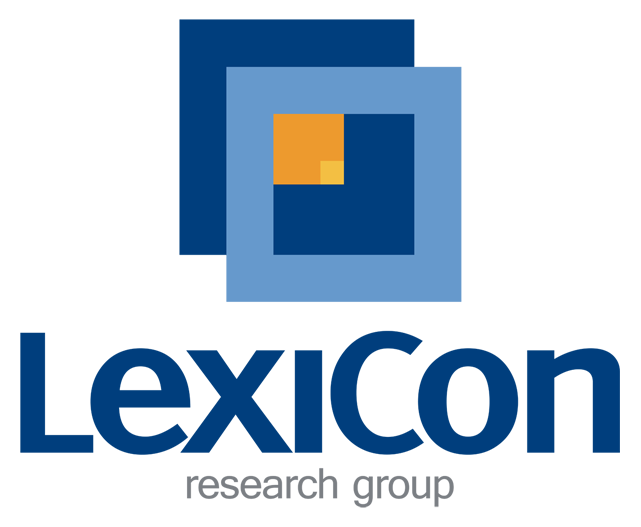 Aims
Analysis of ideological framing and term variation of climate change in political discourse

Sketch Engine
Parlamint 2.1: Spanish and English parliamentary debates

Representation of ideology in TKBs: concept, term and graphic modules
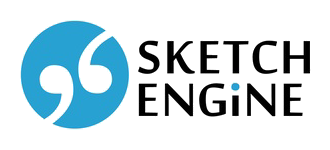 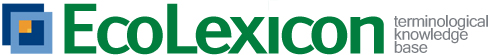 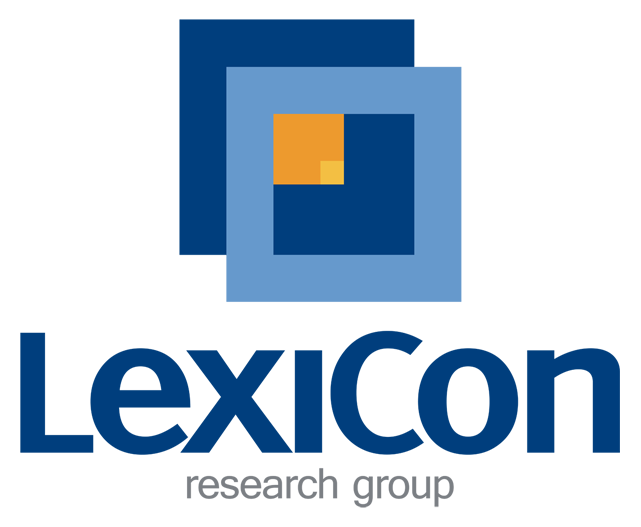 Cognitive term variation
Cognitive term variants often respond to the cognitive intention of the speaker and may influence the way a concept is perceived by the recipient (Cabré, 2008)

Cognitive term variants illustrate the relation between term and concept variation, which are the consequence of the convergent influence of multidimensionality, context and dynamism in specialised domains (León-Araúz, 2017)

climate change
climate crisis
climate emergency
climate breakdown
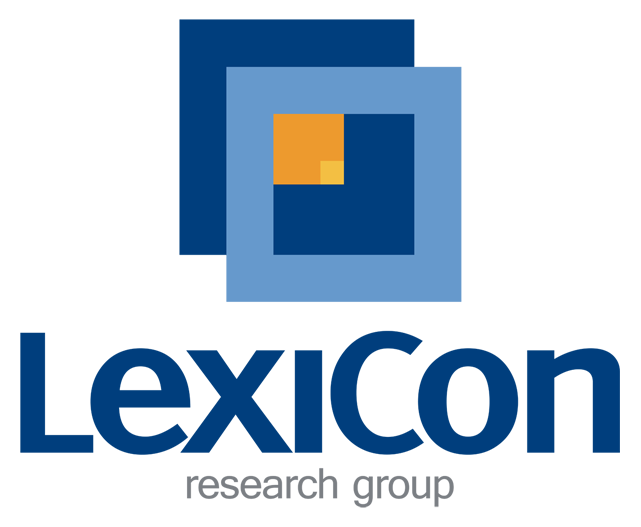 Framing
Goffmann, 1974

Climate change communication

“the process by which people develop a particular conceptualisation of an issue and reorient their thinking about an issue” (Chong & Druckman, 2007)

Selection and salience
Framing
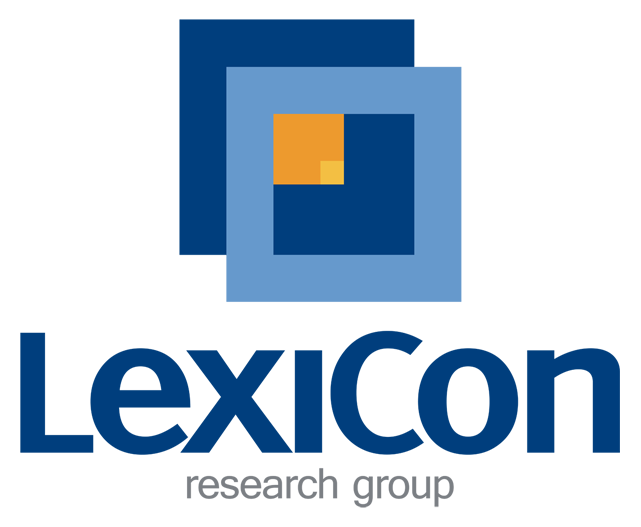 Bolsen & Shapiro (2018): climate change in the media
National security
Public health
Self-efficacy (+/-)
External efficacy (+/-)
Response efficacy (+/-)
Scientific consensus (+/-)
Economic consequences (+/-)
Environmental consequences (+/-)
Morality/ethics
Disaster
Political conflict
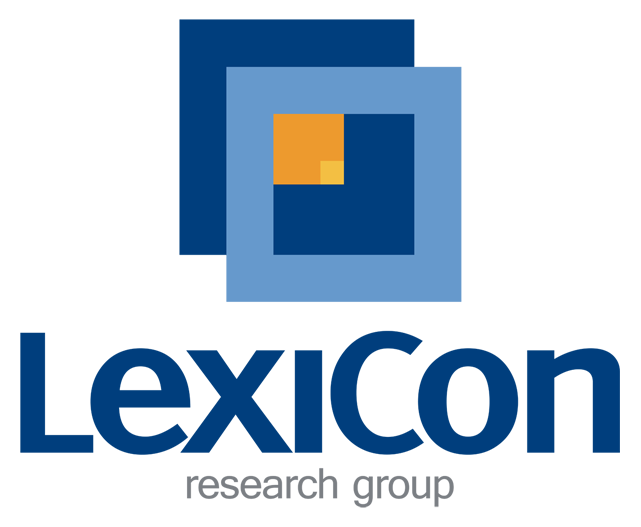 Ideological knowledge extraction
Method
Parlamint 2.1: Spanish and English parliamentary debates (lower houses, main political parties)
Around 1,000 excerpts with 
climate + noun in English (e.g. climate change, climate emergency) 
noun + climático in Spanish (e.g. cambio climático [climate change], crisis climática [climate crisis])
Annotation according to Bolsen & Shapiro (2018)
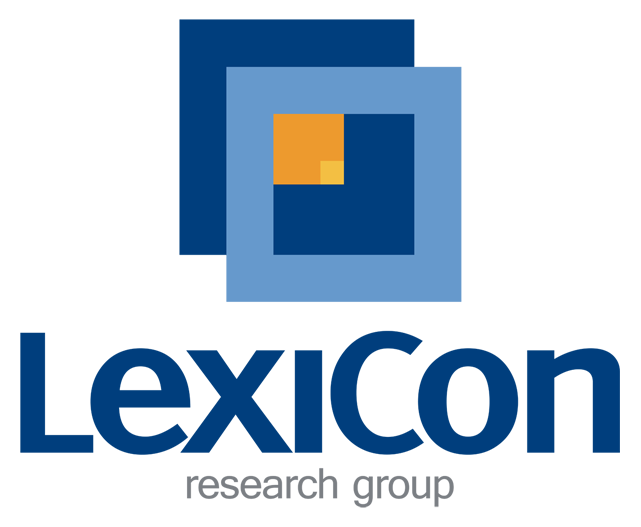 Ideological knowledge extraction
Frame annotation: examples
Economic consequences (+): 
“One of the frustrations that many of us feel is that tackling fuel poverty by investing in energy efficiency can really be a win-win situation in getting people's fuel bills down, tackling climate change and creating jobs.”

Morality/ethics:
“Climate change is the biggest challenge that any of us or any future generations will face.”
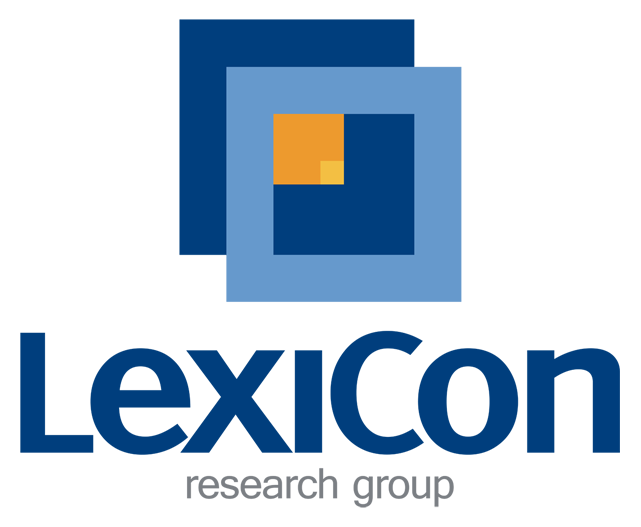 Ideological knowledge extraction
Frame annotation: examples
Political conflict: preference for other frames present
“Does my right hon. Friend agree that a vital part of the debate about how to address climate change is our energy consumption? In that context, people in Twickenham are very aware of the three Rs –reduce, reuse, recycle–but we do not have smart meters everywhere. I do not see a smart meter here; I do not have one in my office. How is the roll-out of smart meters going?”

 Self-efficacy
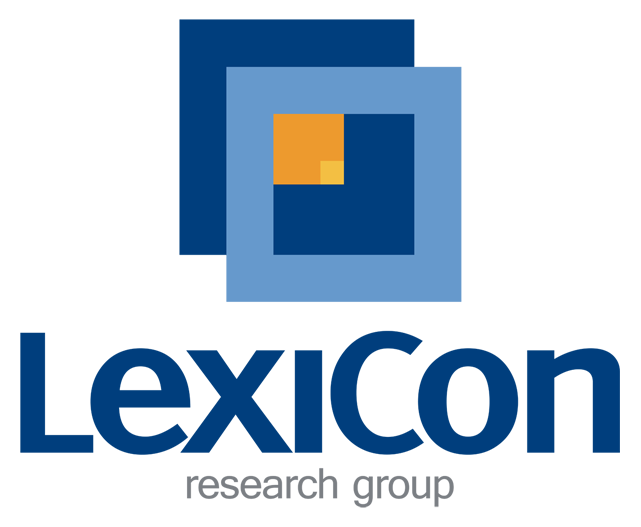 Ideological knowledge extraction
Frame annotation: examples

Several frames in one intervention: division 
“(a) There will, of course, be disagreements. There is, however, a basic set of assumptions: the science on climate change is real; we know that, as human beings, we are responsible for it; (b) and we are conscious–this is crucial–that we have in our hands the ingenuity to tackle the problem and deal with it. (c) Whatever party we are from, we care about our responsibilities to hold the planet in trust for future generations. Whatever party we are from, we know we will be held to account for the actions we take or do not take now. ”

Scientific consensus (+)
Response efficacy (+)
Morality/ethics
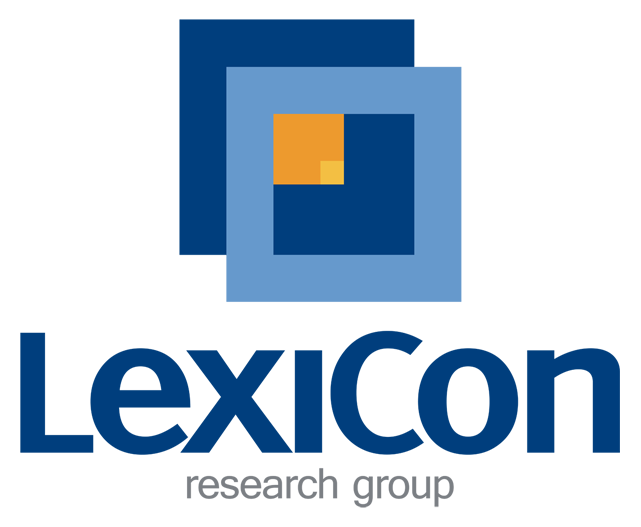 Ideological knowledge extraction
Frame annotation: examples
New frames:
Political consensus
“In recent years, Members of Parliament have worked hard on this issue in an attempt to safeguard our wildlife and oceans for future generations. I pay tribute to their efforts, and I am grateful to colleagues from all parties for their support for the Bill. ”
Call for action
“Let us make sure that we have the social protections needed now to face the next revolution, not just the current crisis. Let us not let the global pandemic distract us from the urgency of the climate emergency. Let us make sure that our recovery is a green recovery.”
Neutral
“I speak as a former chair of Flood Risk Management Wales, responsible for adapting Wales to climate change in terms of flood defences and investing the Welsh Assembly 's money through the Environment Agency and partners.”
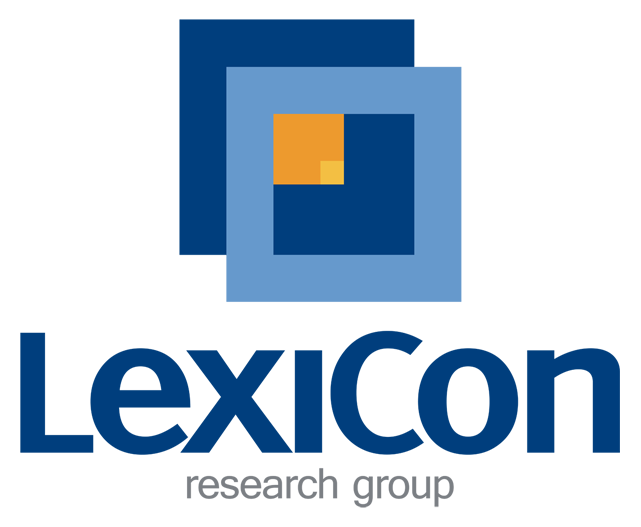 Ideological knowledge extraction
Frames in UK political discourse
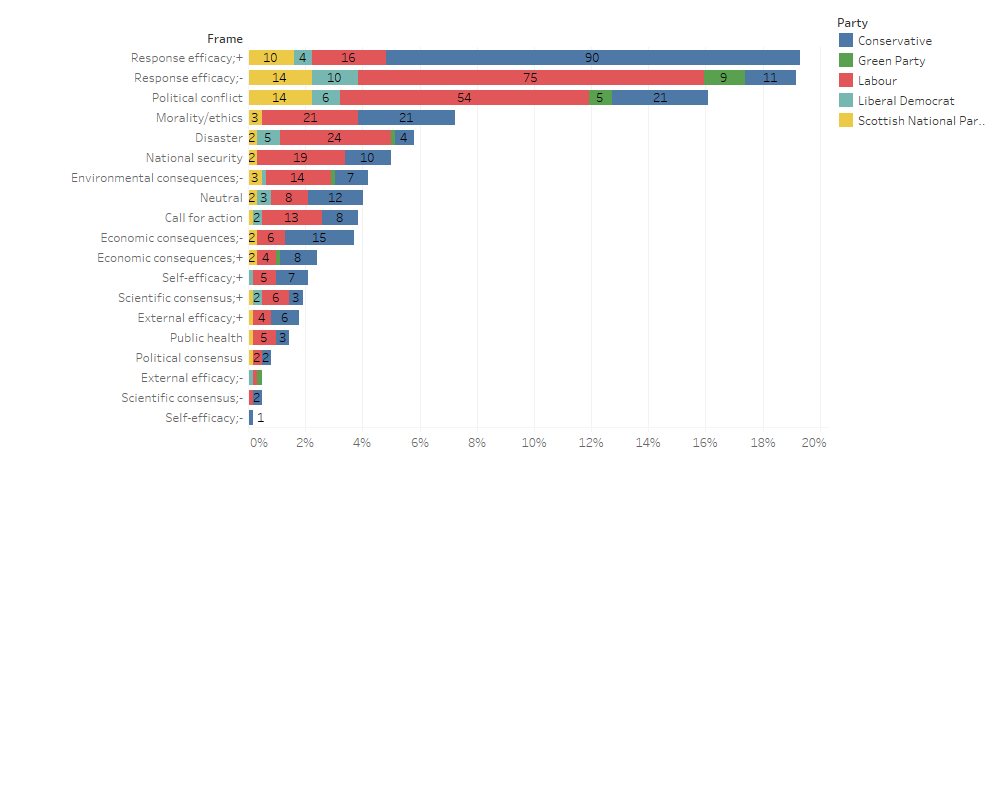 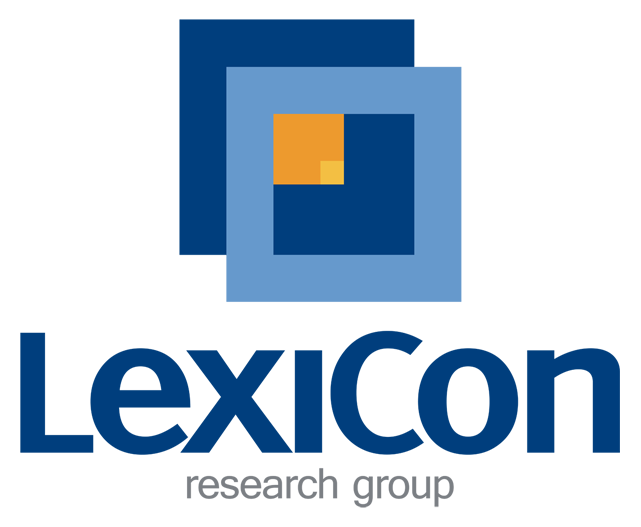 Ideological knowledge extraction
Frames in ES political discourse
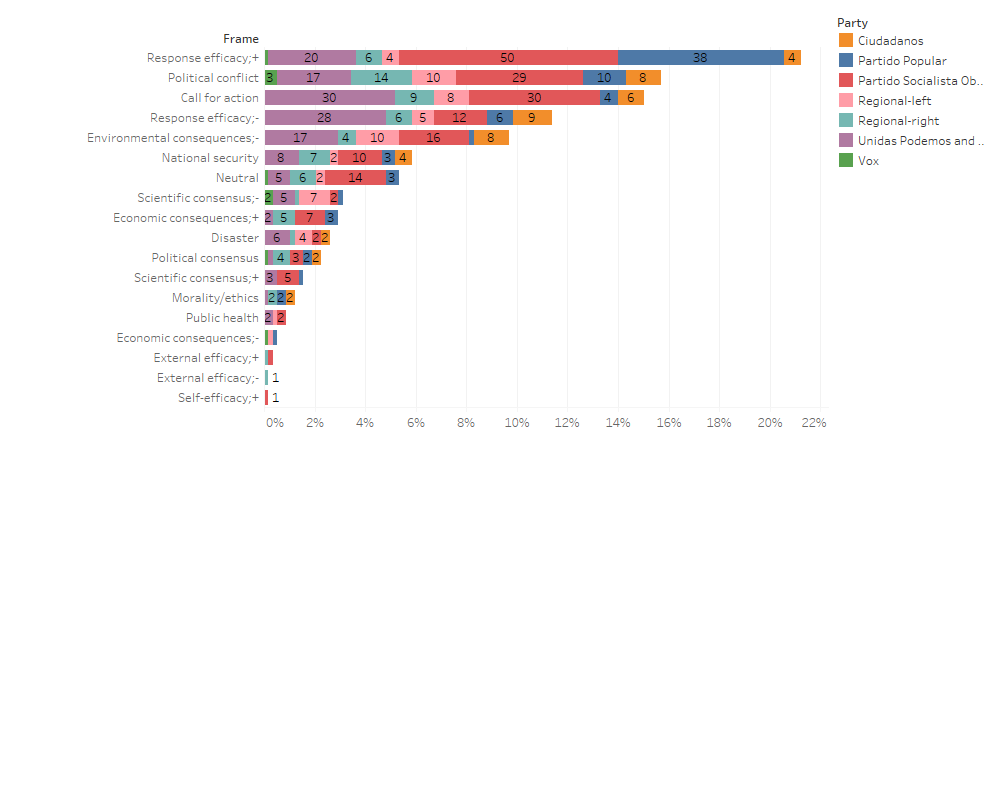 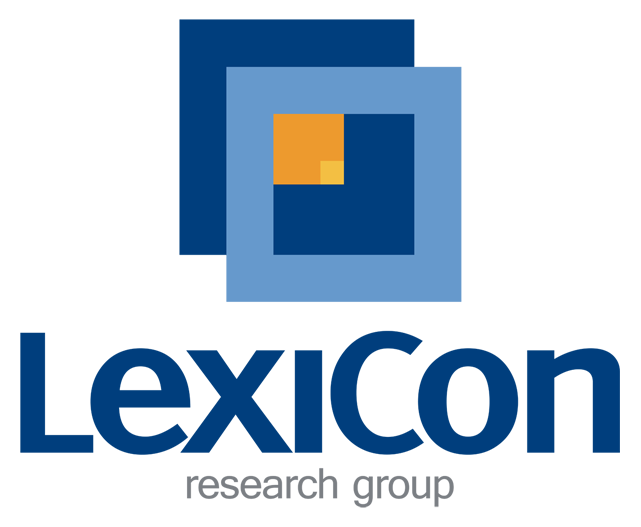 Ideological knowledge extraction
Frames and parties (UK)
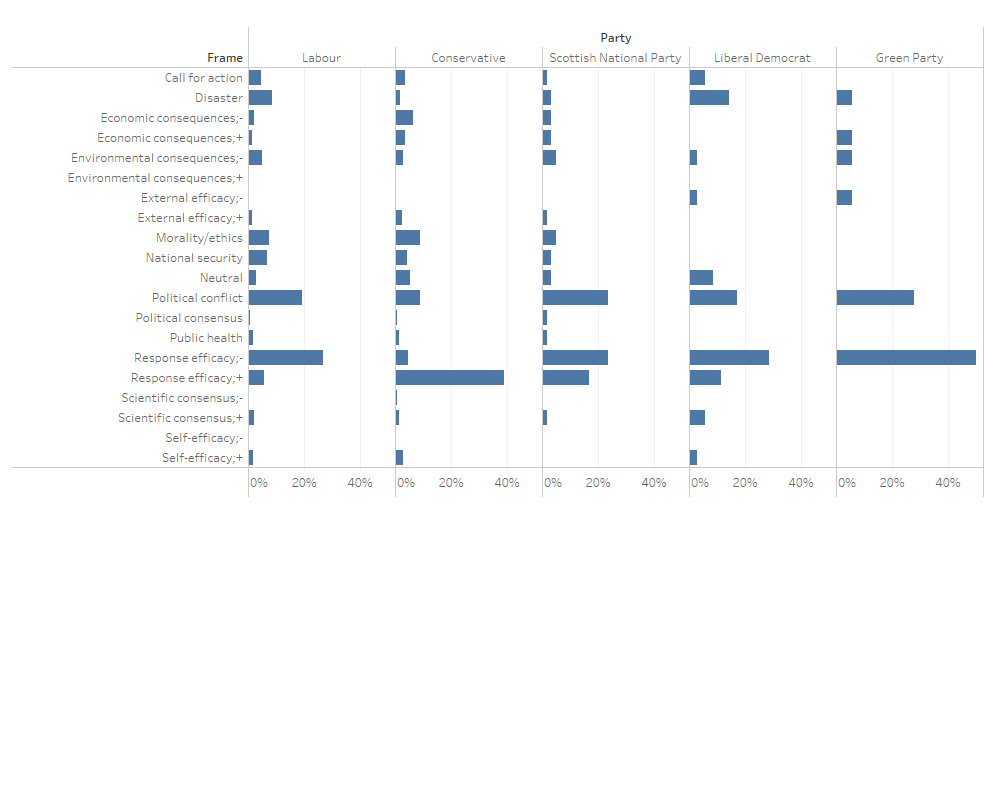 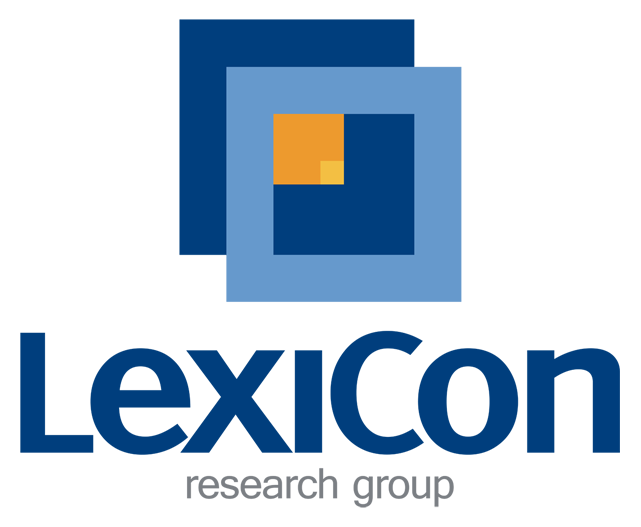 Ideological knowledge extraction
Frames and parties (ES)
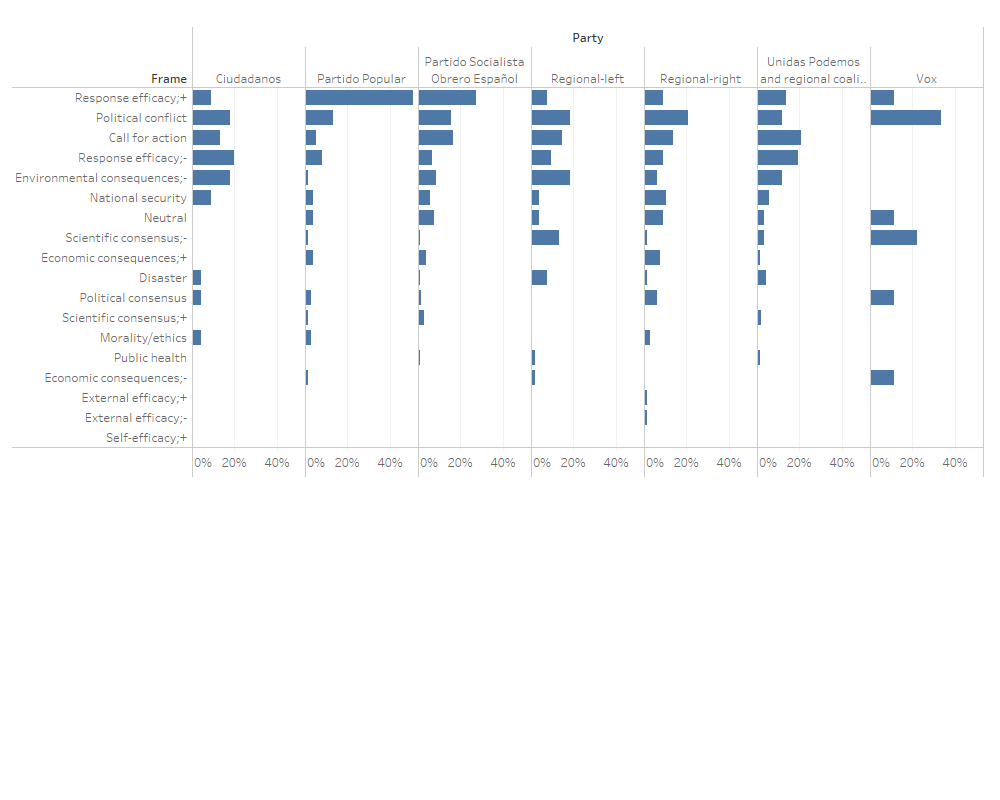 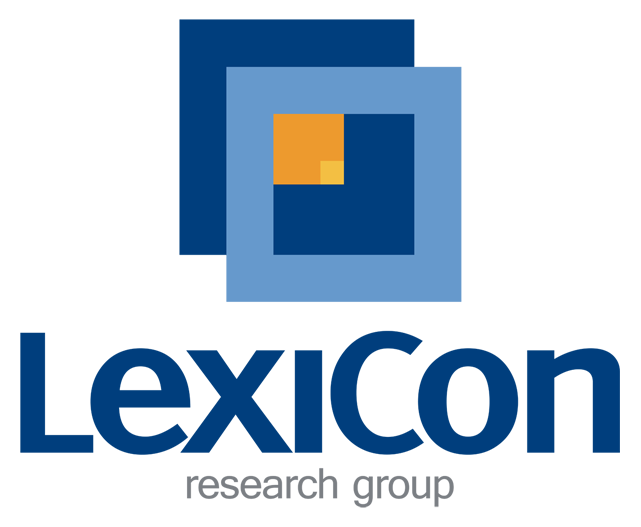 Ideological knowledge extraction
Term variants and frames (UK)
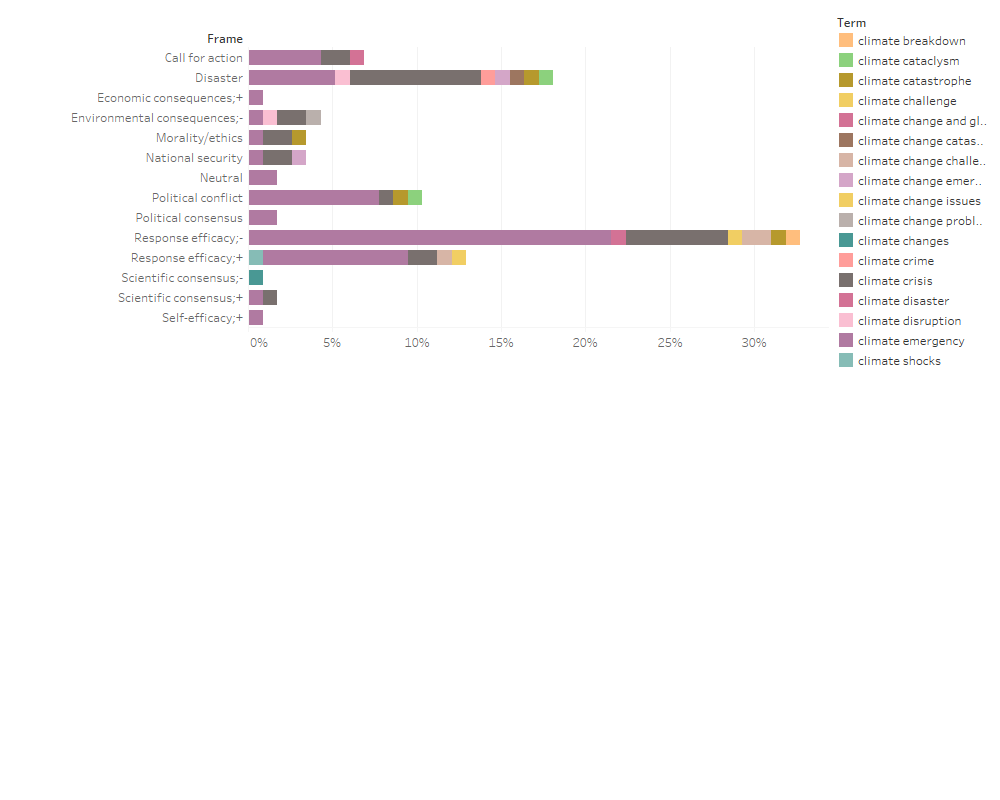 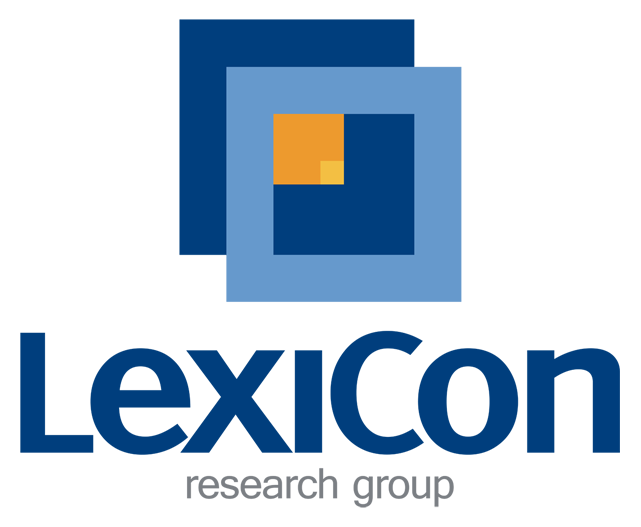 Ideological knowledge extraction
Term variants and frames (ES)
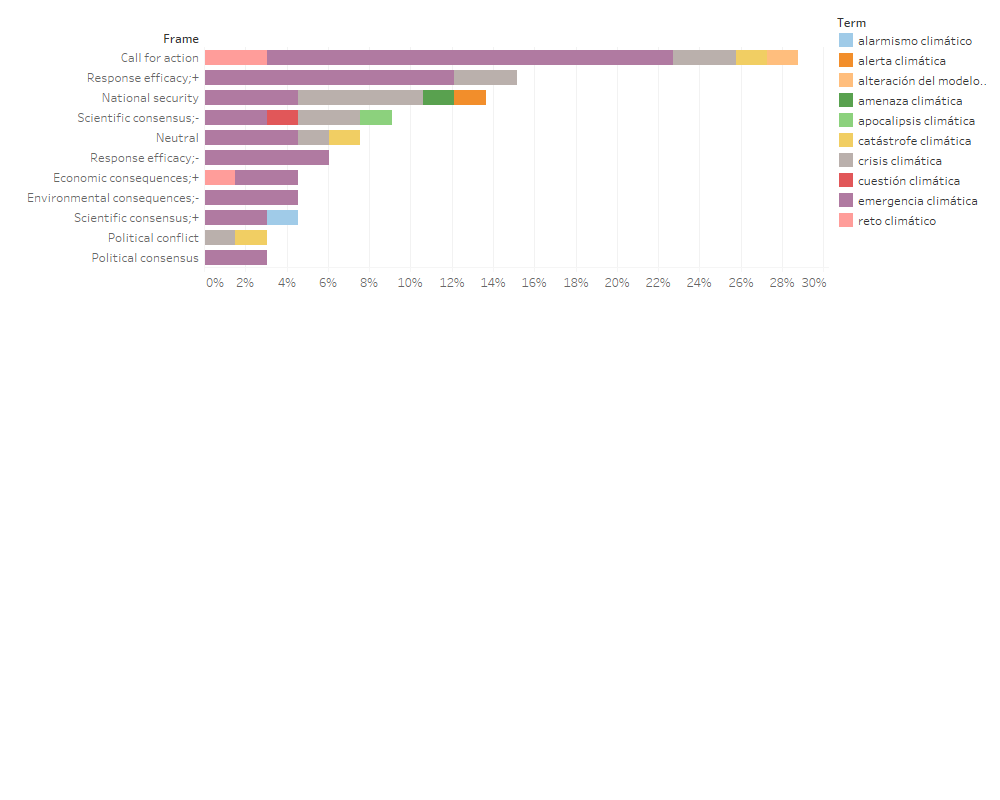 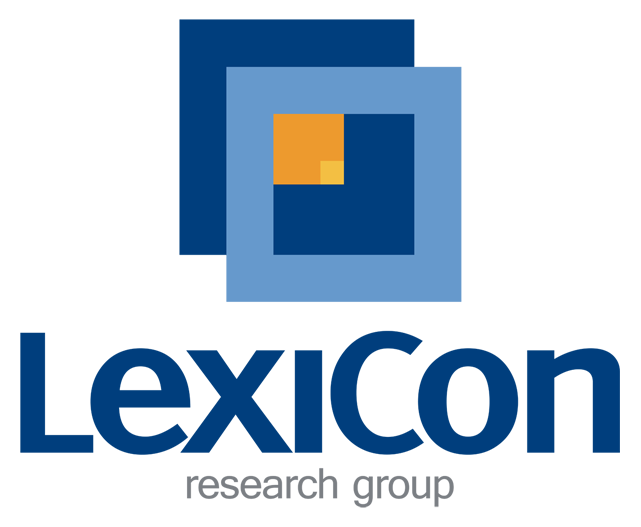 Ideological knowledge extraction
Term variants, political spectrum and date (UK)
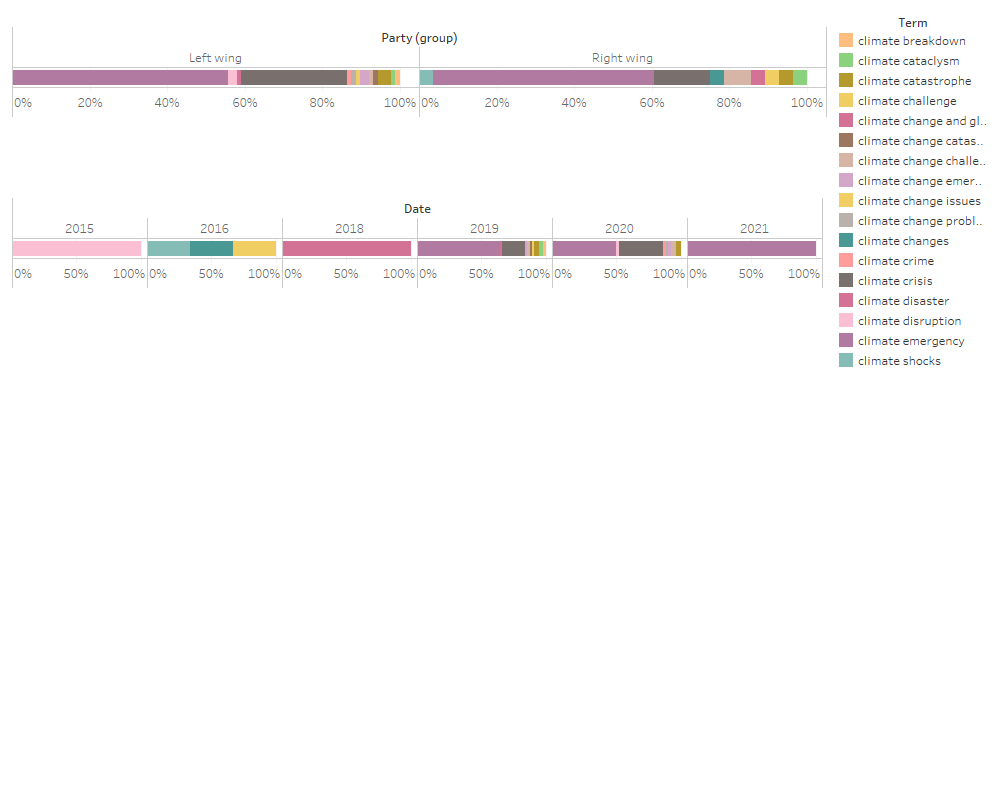 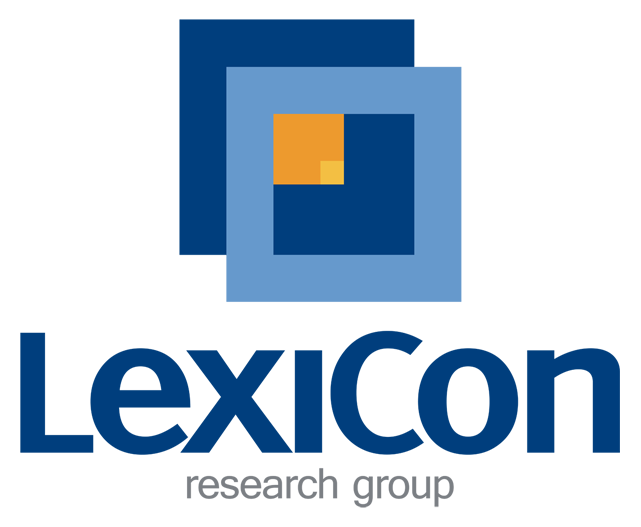 Ideological knowledge extraction
Term variants, political spectrum and date (ES)
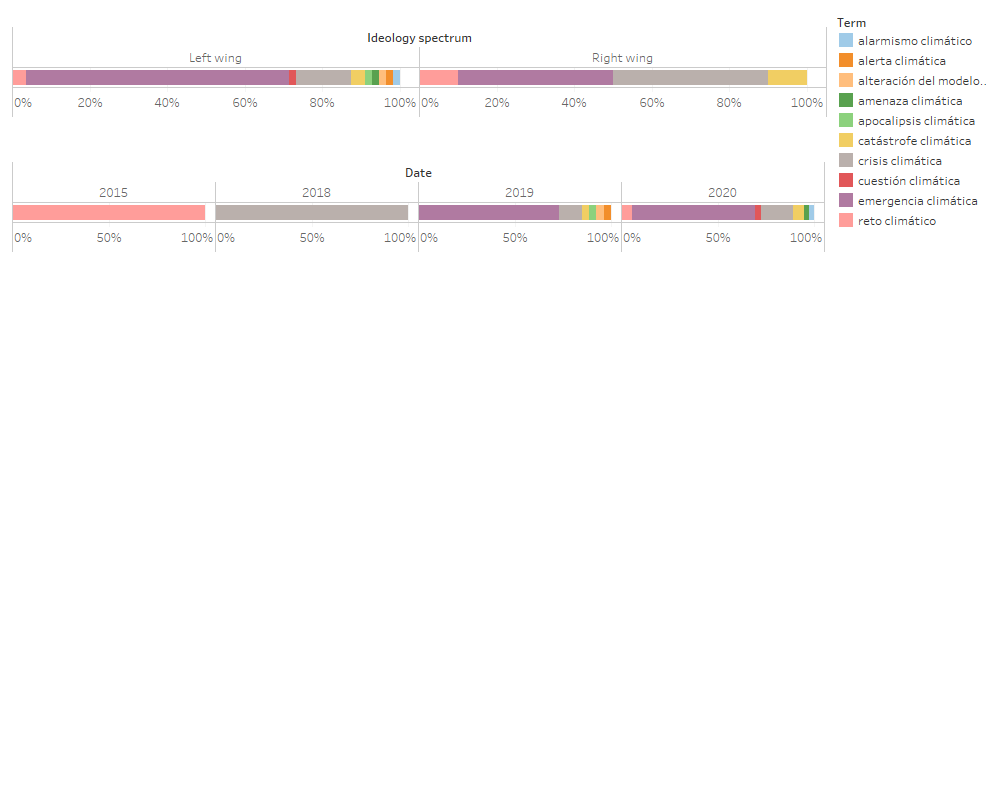 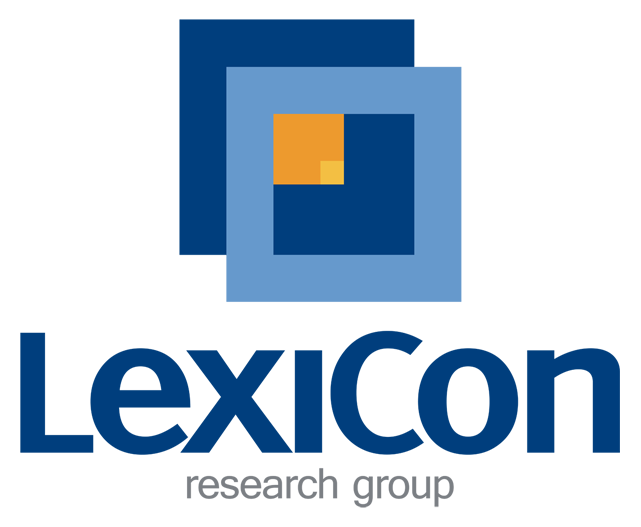 Representation of ideology
Should lexicographers be invisible?
We take a stand: reflect scientific reality AND frame for climate change mitigation

Our proposal:
Scientific consensus
Adaptation to the intended audience
Use of frames beyond ideological divisions
Use of solutions, self-efficacy, hope, and value frames
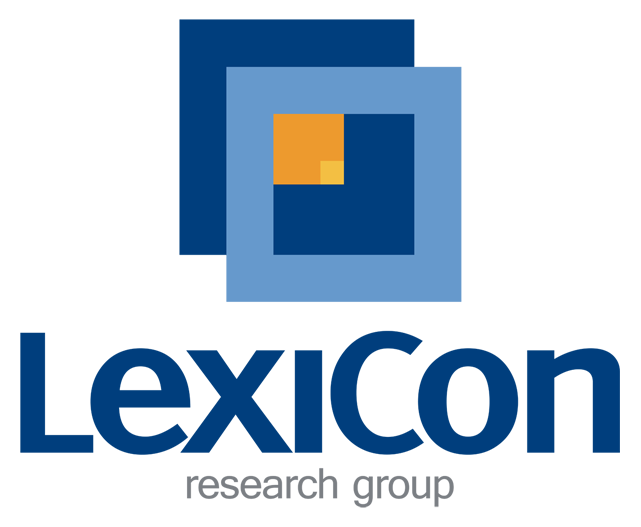 Representation of ideology
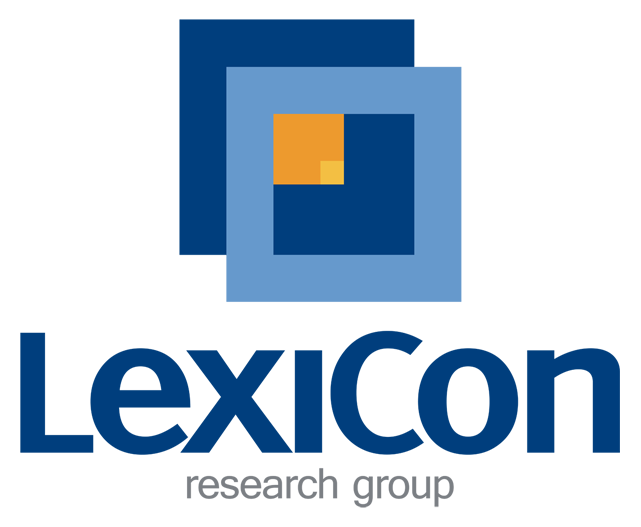 Representation of ideology
Should lexicographers be invisible?
We take a stand: reflect scientific reality AND frame for climate change mitigation

Our proposal:
Scientific consensus
Adaptation to the intended audience
Use of frames beyond ideological divisions
Use of solutions, self-efficacy, hope, and value frames
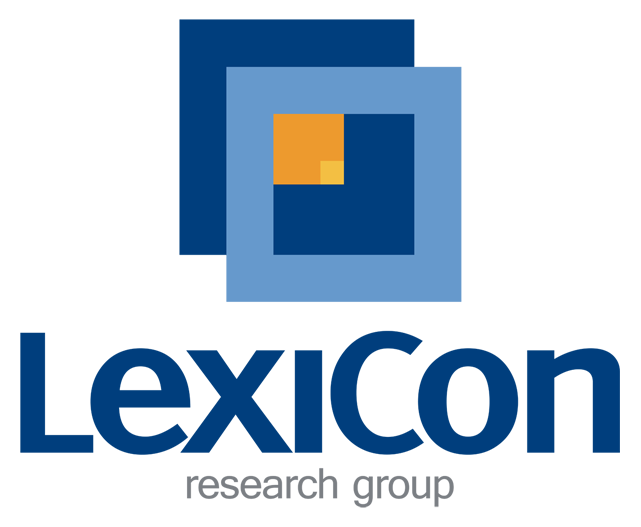 Representation of ideology
Concept module: previous definition of climate change
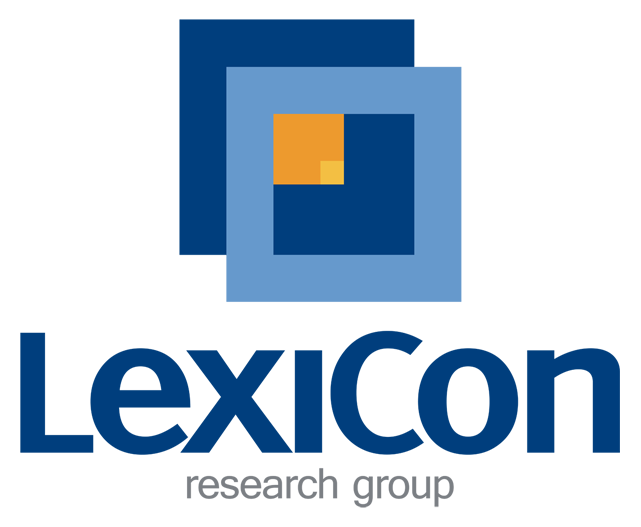 Representation of ideology
Concept module: new definition of climate change
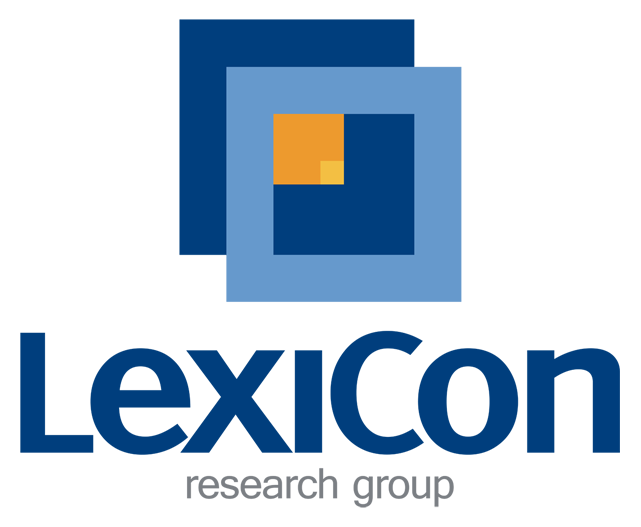 Representation of ideology
Concept module
Concept note for climate change
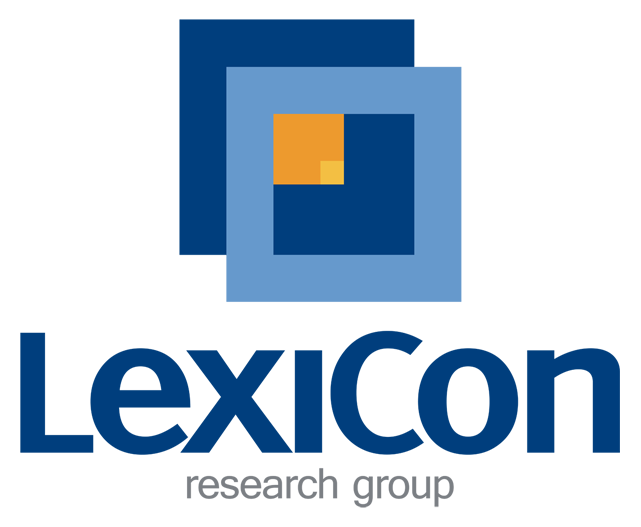 Representation of ideology
Graphics module
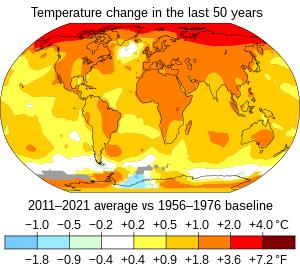 Scientific consensus vs. Scientific uncertainty
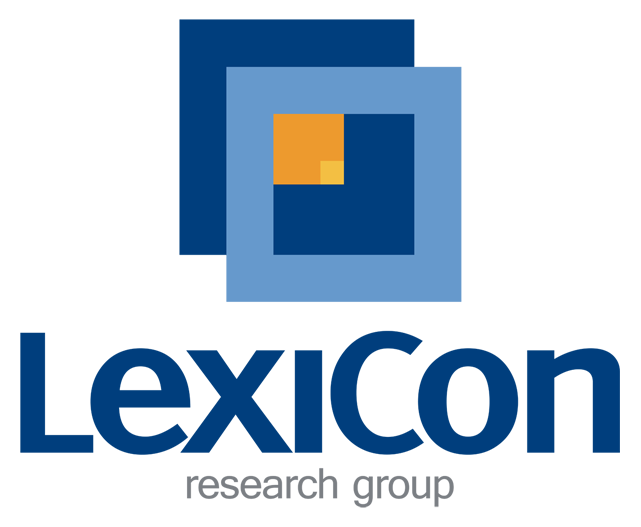 Representation of ideology
Graphics module
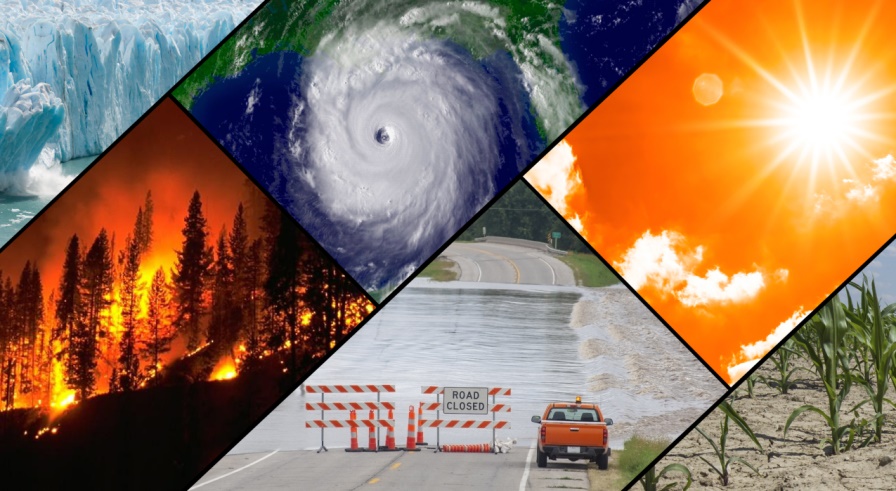 Environmental consequences  but inaction
Representation of ideology
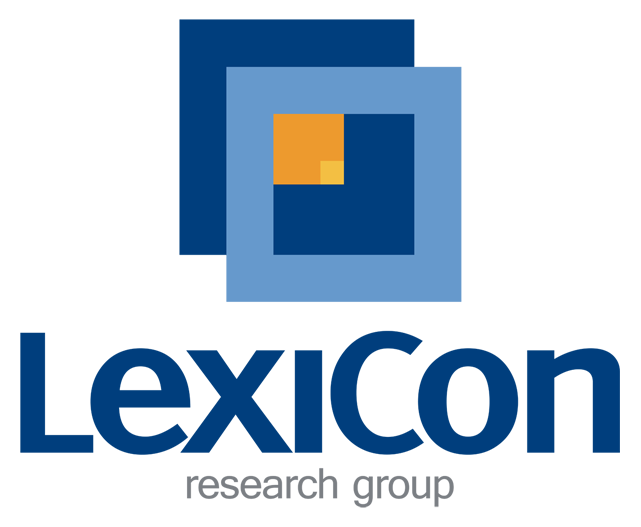 Graphics module
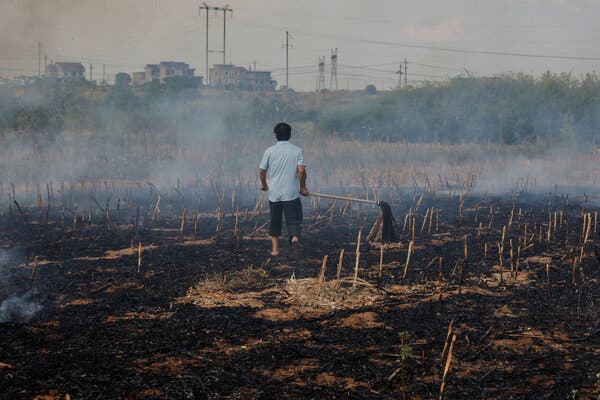 Xinyao, China  distance vs closeness
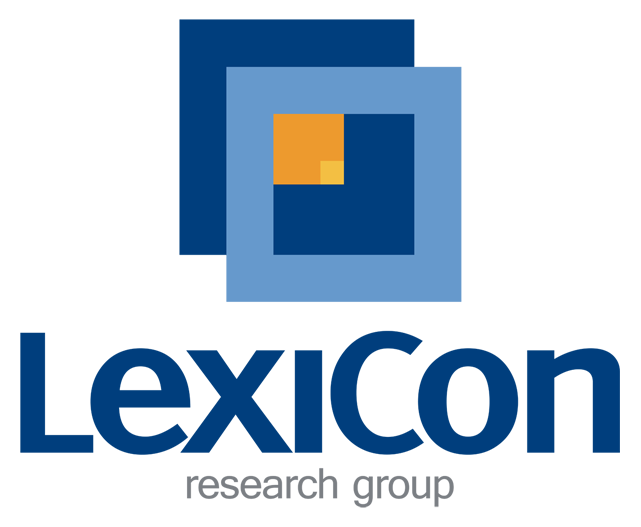 Representation of ideology
Graphics module
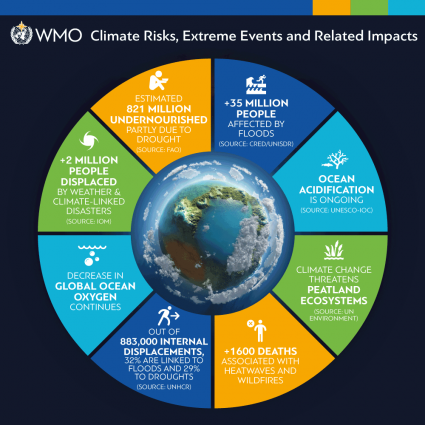 Consequences: national security and public health
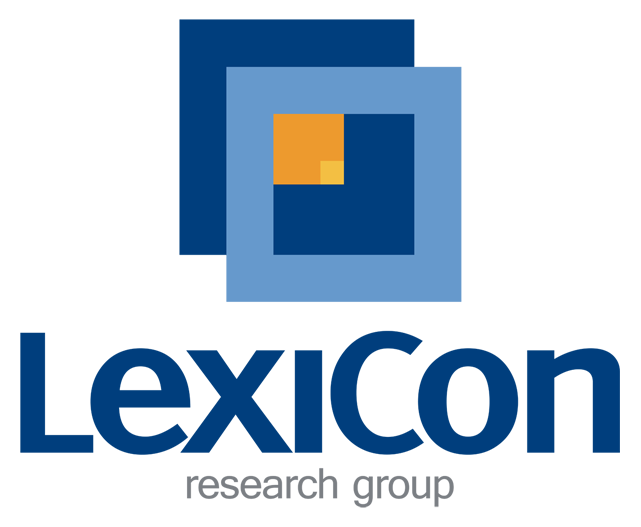 Representation of ideology
Graphics module
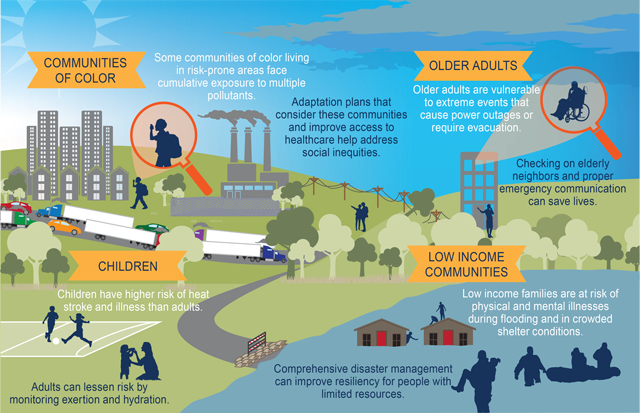 Vulnerable populations, efficacy
Representation of ideology
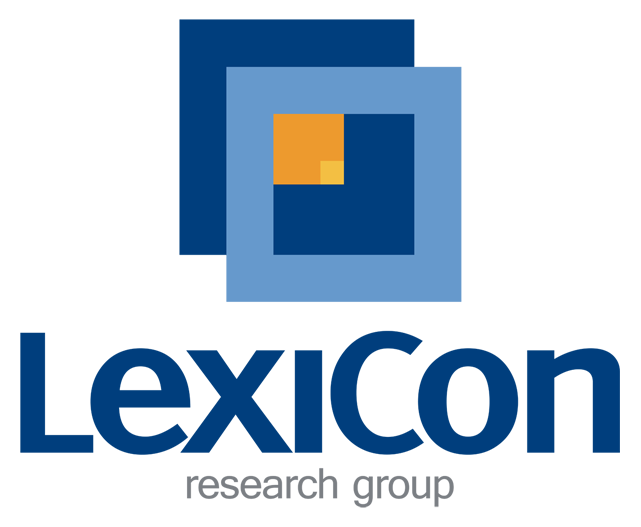 Graphics module
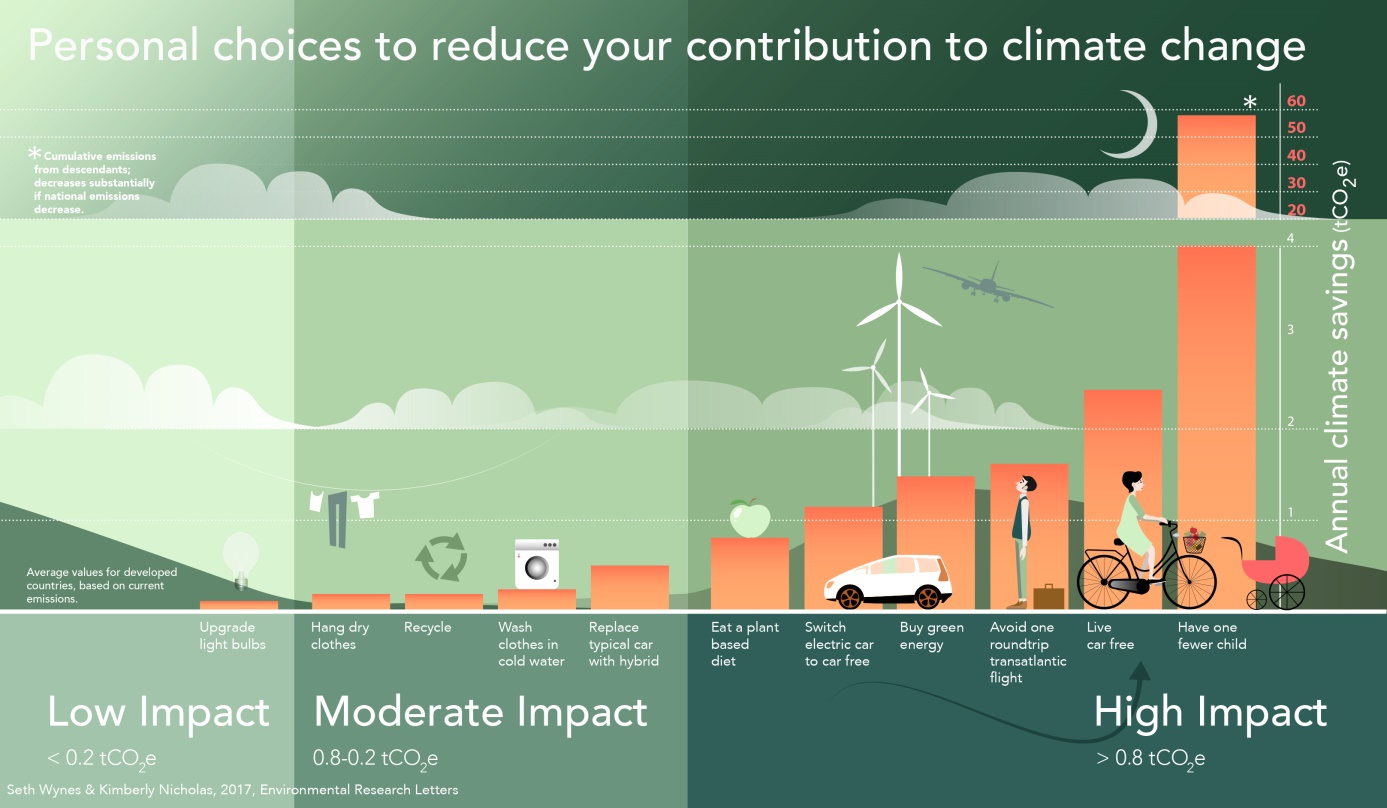 Self-efficacy
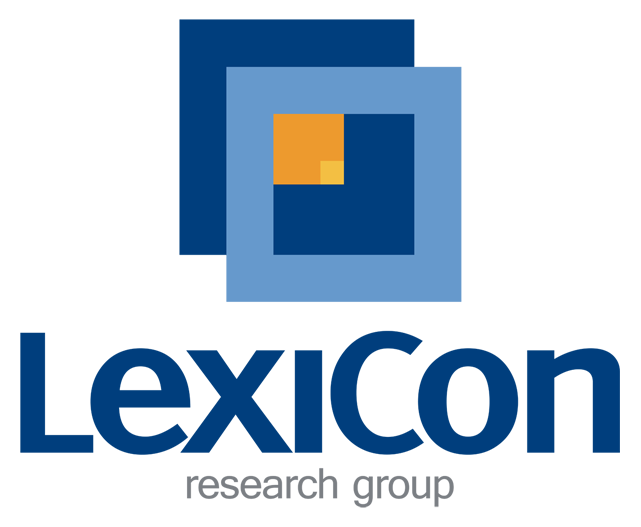 Representation of ideology
Term module
Term note for climate catastrophe
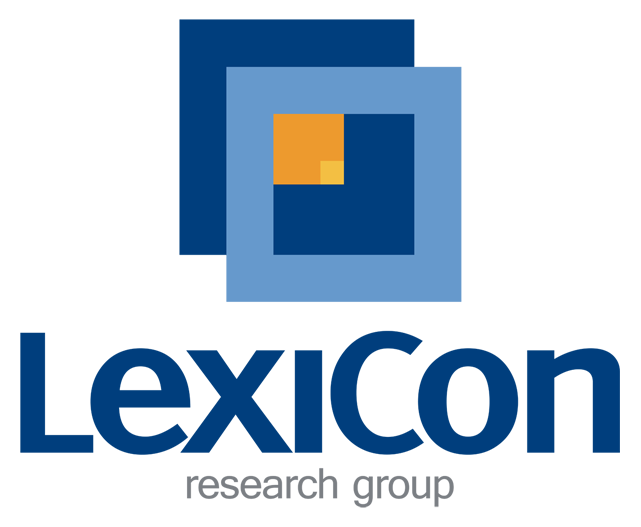 Representation of ideology
Term module
Term note for climate emergency
Thank you!

Any questions?

Pilar León-Araúz: pleon@ugr.es 
Arianne Reimerink: arianne@ugr.es
Melania Cabezas-García: melaniacabezas@ugr.es 
Pamela Faber: pfaber@ugr.es
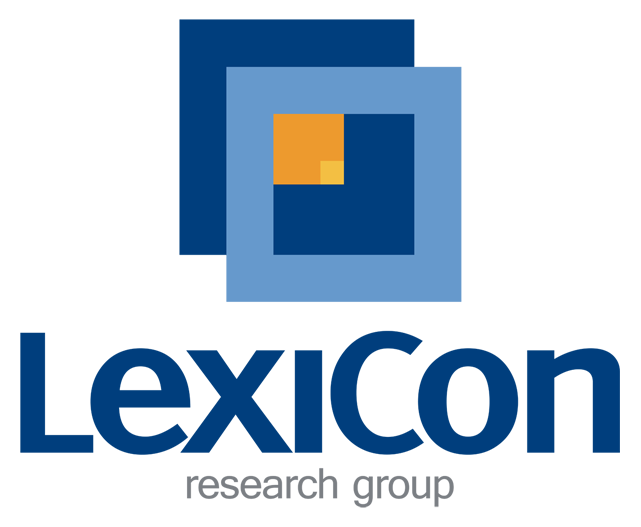 References
Bolsen, T. and Shapiro, M.A. (2018). The US News Media, Polarization on Climate Change, and Pathways to Effective Communication. Environmental Communication, 12(2), pp. 149-163.
Cabré, M.T. (2008). El principio de poliedricidad: La articulación de lo discursivo, lo cognitivo y lo lingüístico en Terminología (I). Ibérica, 16, pp. 9-36.
Chong, D. and Druckman, J.N. (2007). Framing Theory. Annual Review of Political Science, 10, pp. 103–126.
Erjavec, T., Ogrodniczuk, M., Osenova, P. et al. (2023). The ParlaMint corpora of parliamentary proceedings. Language Resources and Evaluation, 57, pp. 415–448.
Kilgarriff, A., Baisa, V., Bušta, J., Jakubíček, M., Kovář, V., Michelfeit, J., Rychlý, P. and Suchomel, V. (2014). The Sketch Engine: ten years on. Lexicography, 1(1), pp. 7–36.
León-Araúz, P. (2017). Term and concept variation in specialized knowledge dynamics. In Multiple Perspectives on Terminological Variation, edited by Drouin, P., Francœur, A., Humbley, J. & Picton, A. Terminology and Lexicography Research and Practice, 18:213-258. Amsterdam/Philadelphia: John Benjamins. doi:10.1075/tlrp.18.09leo.